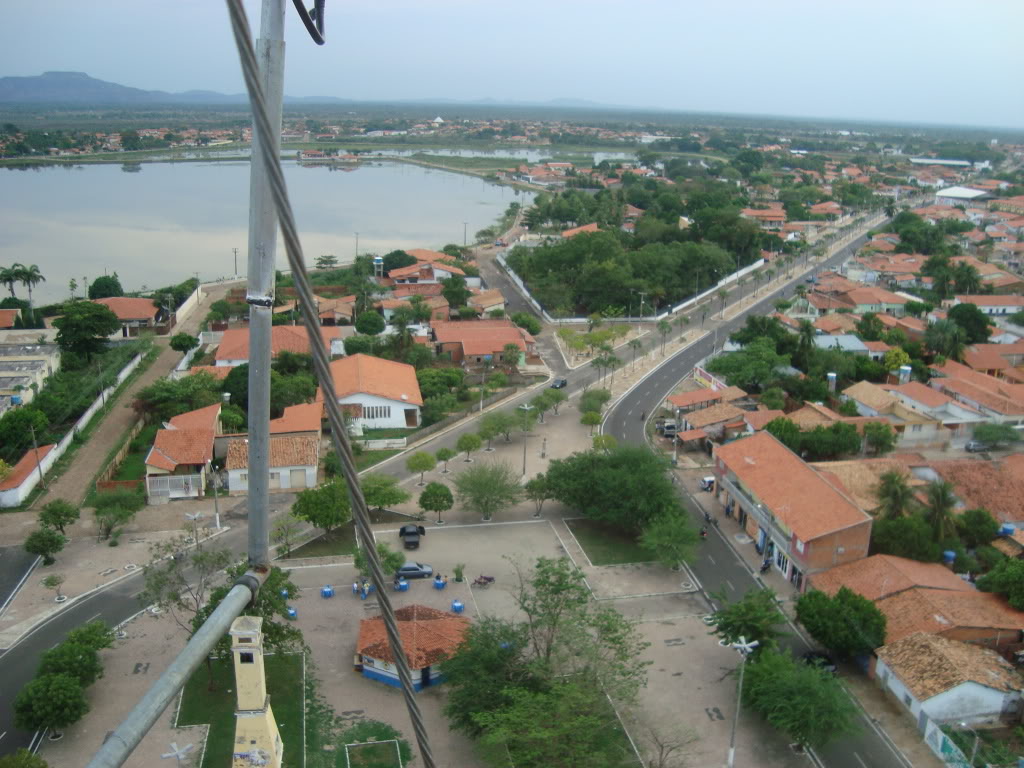 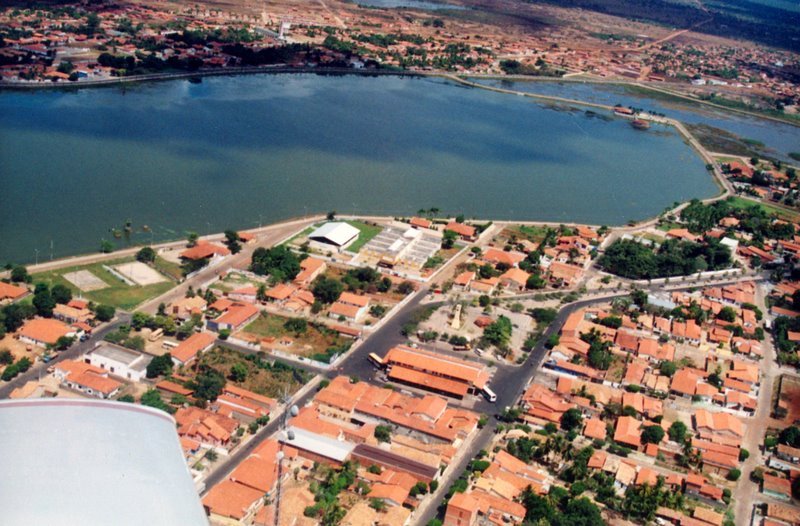 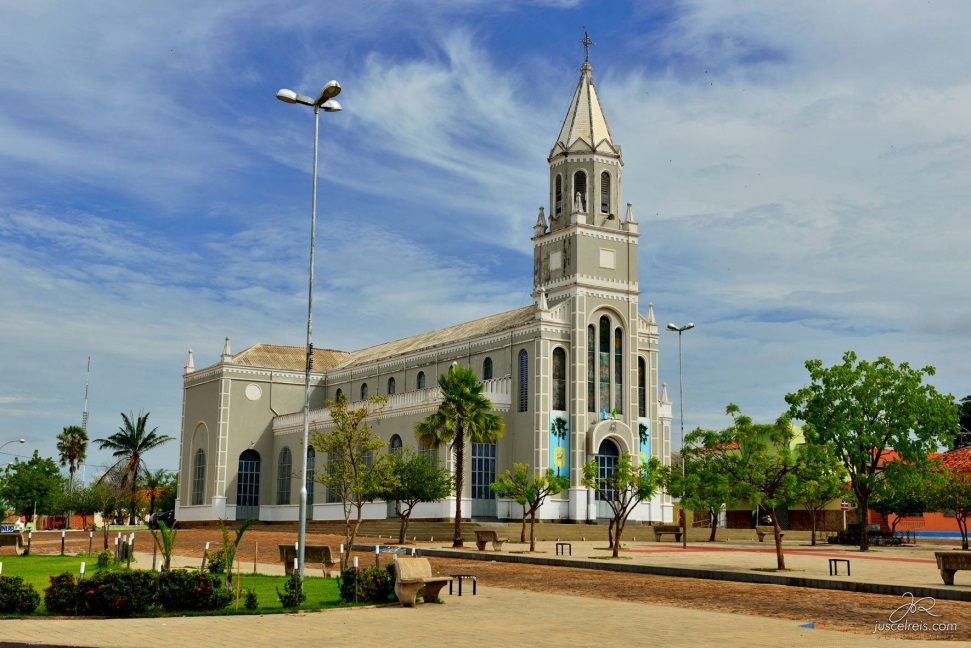 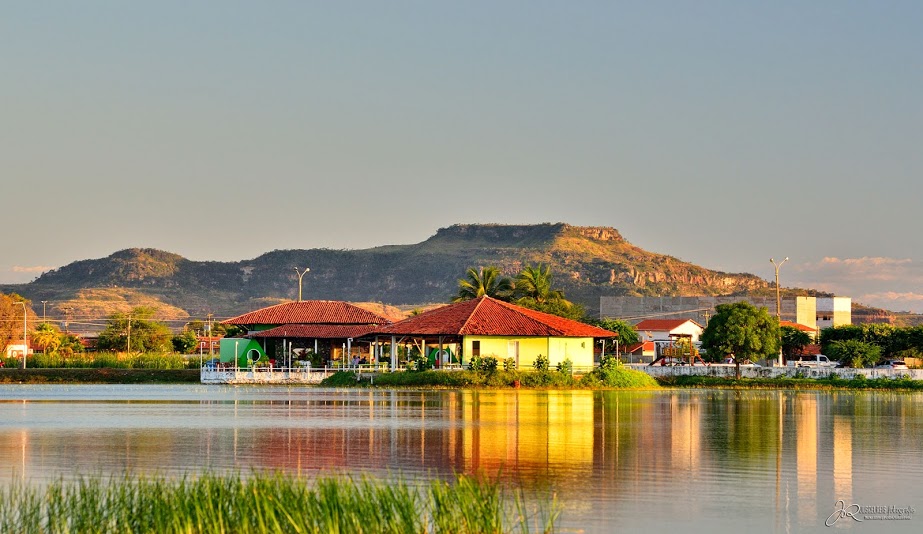 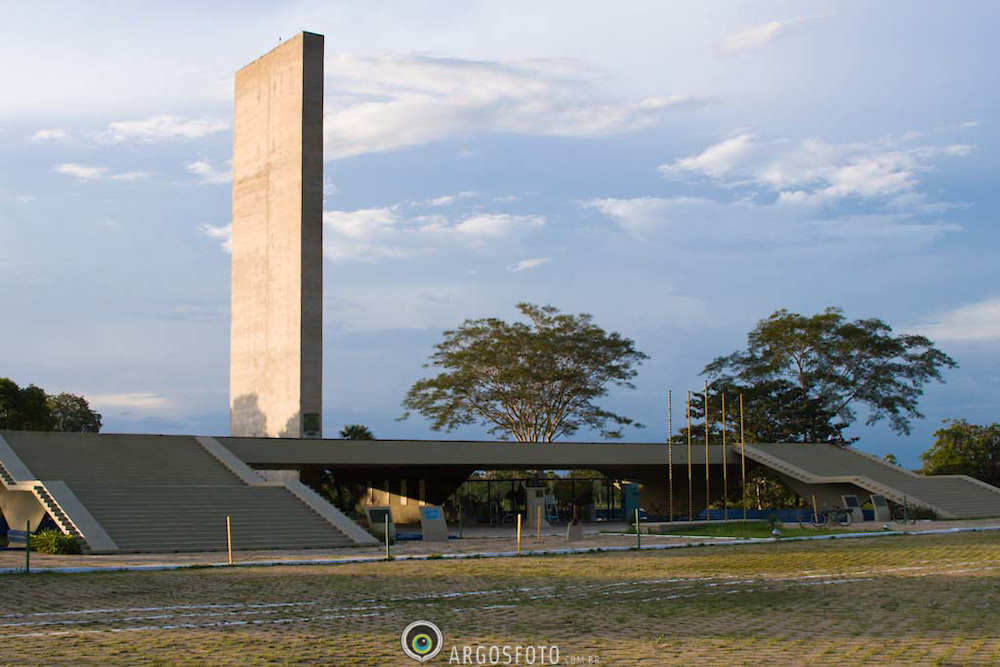 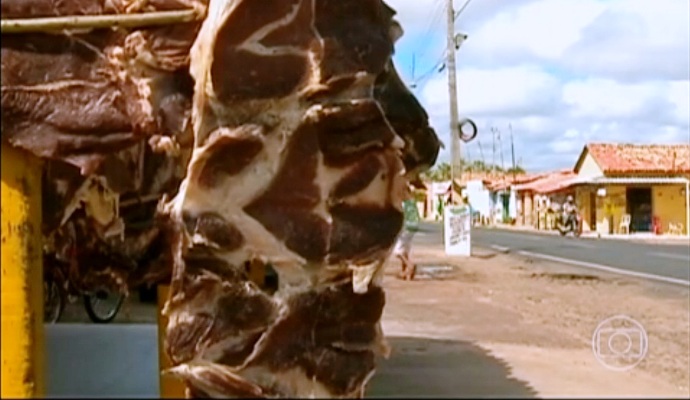 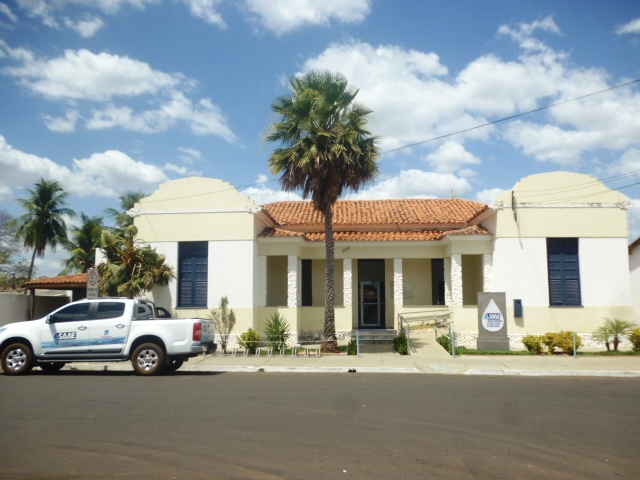 SEDE ADMINISTRATIVA 

AUTARQUIA MUNICIPAL CRIADA EM 30 DE JANEIRO DE 1959
CENTRAL DE OPERAÇÕES
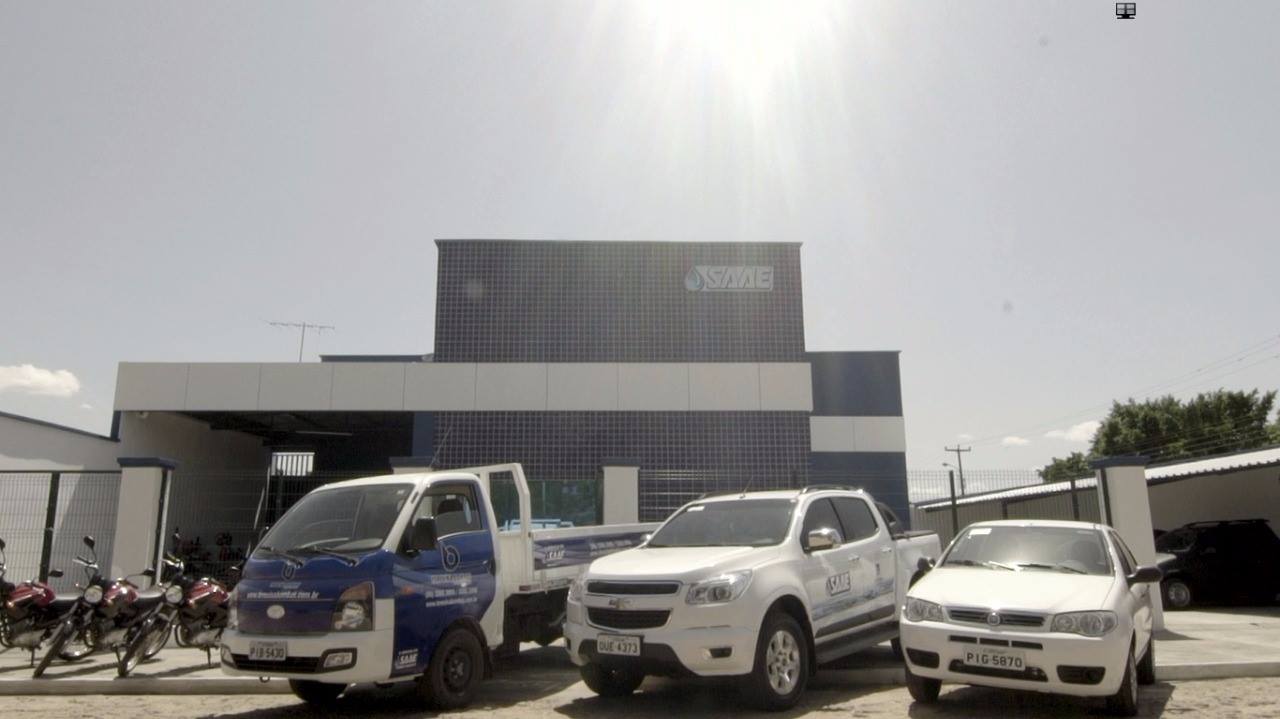 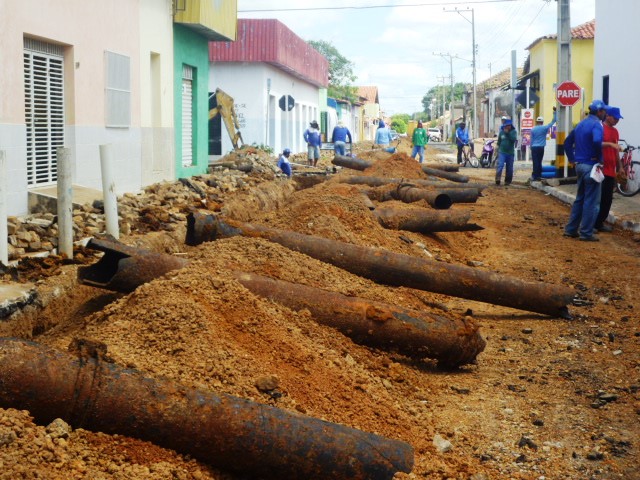 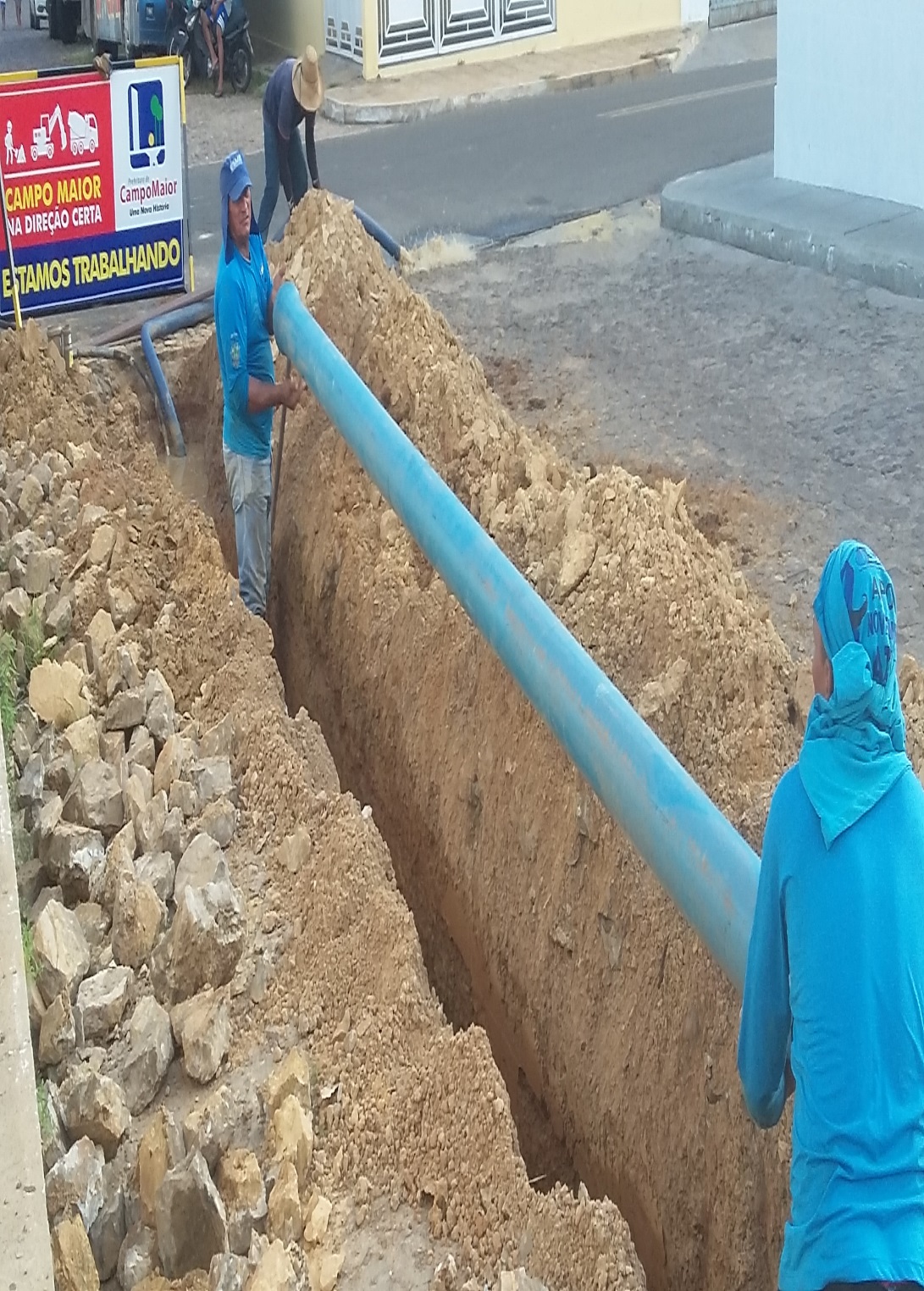 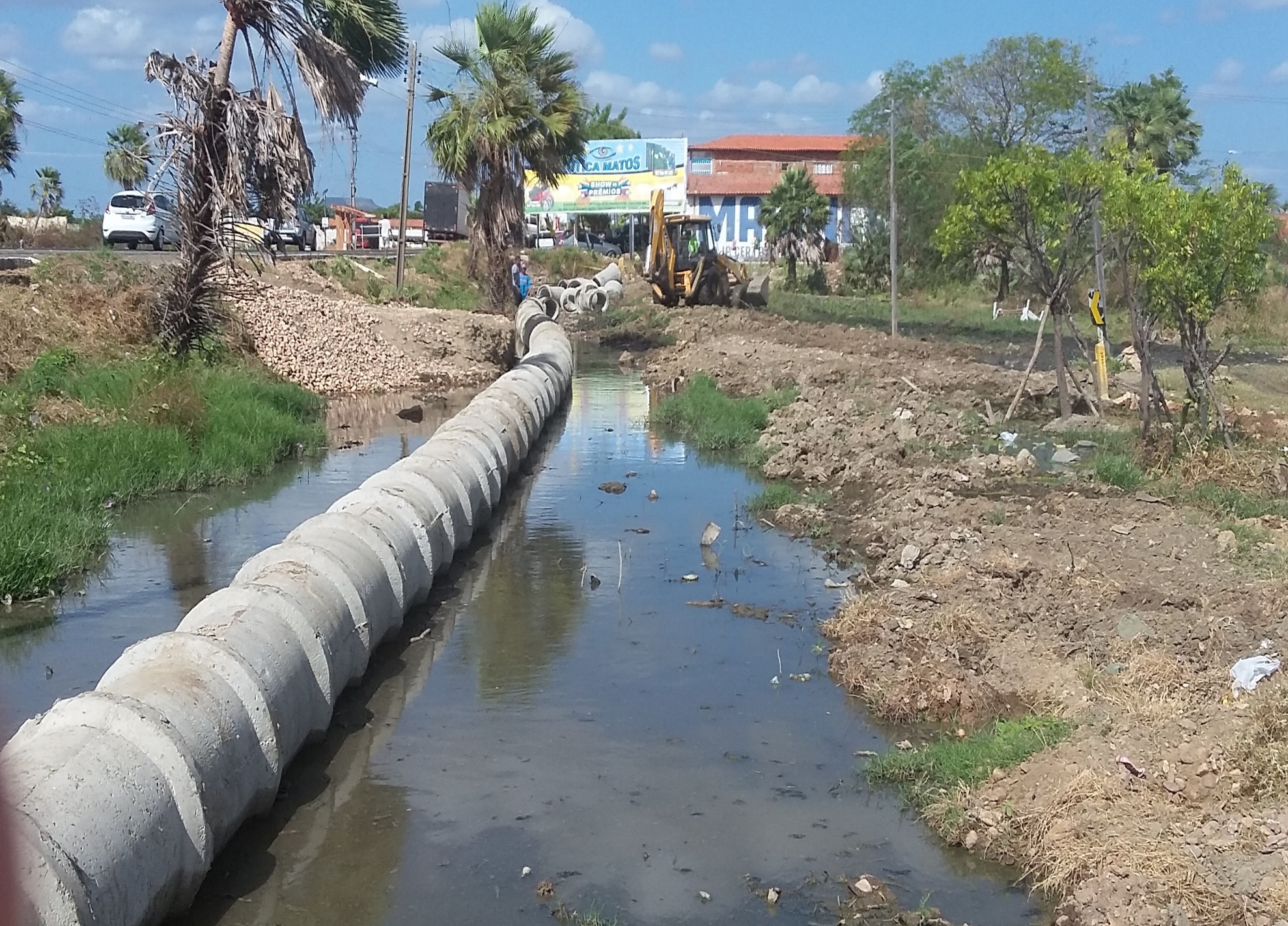 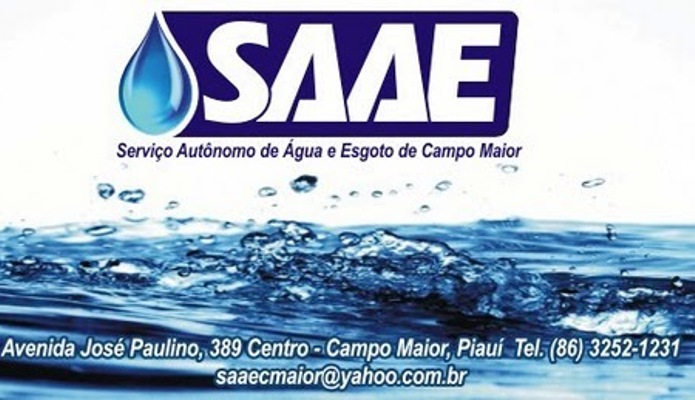